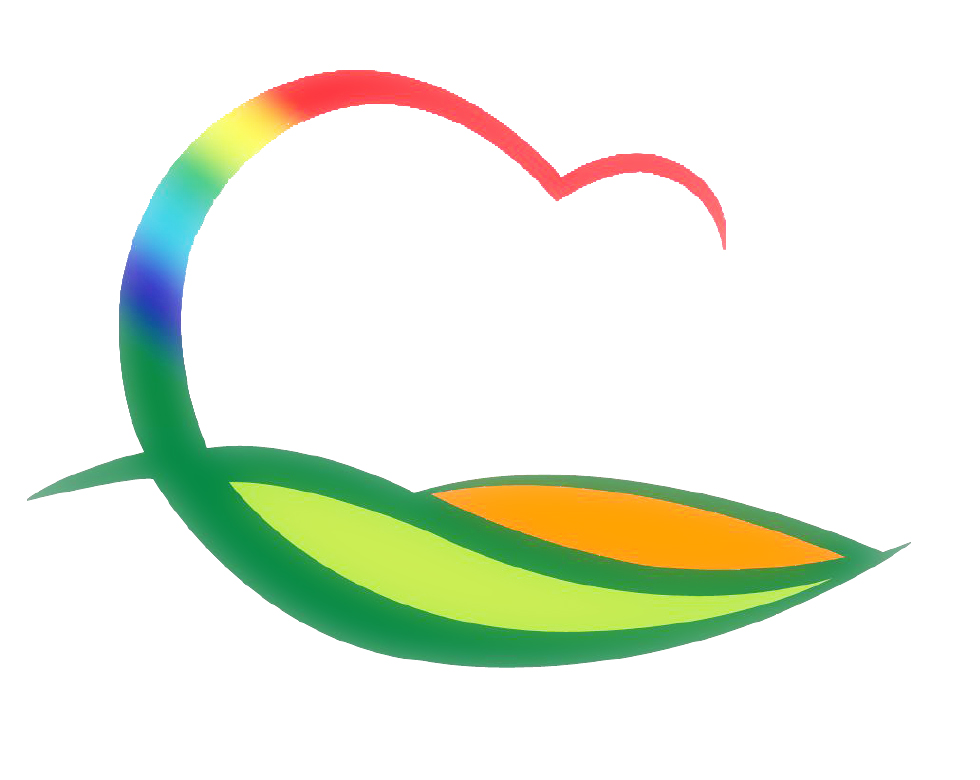 시 설 사 업 소
[Speaker Notes: 먼저, 지금의 옥천입니다.]
3-1. 그라운드 골프장 돔 설치공사 추진
8. 24.(월) ~ / 2,000백만원 / 돔 설치 2400㎡, 사무실 134.64㎡
사무동 내부인테리어 시공 및 돔 구조물 현장조립
3-2. 노인건강 체육시설 현대화사업 추진
8. 24.(월) ~ / 900백만원 / 전천후 게이트볼 냉난방기 13개소
냉·난방 시험가동 및 준공검사
3-3. 송호관광지 수해복구 작업 추진
8. 24.(월) ~ / 관리사무소, 와인체험관 등
고사된 조경시설 및 캐러밴 주변 퇴적물 제거작업